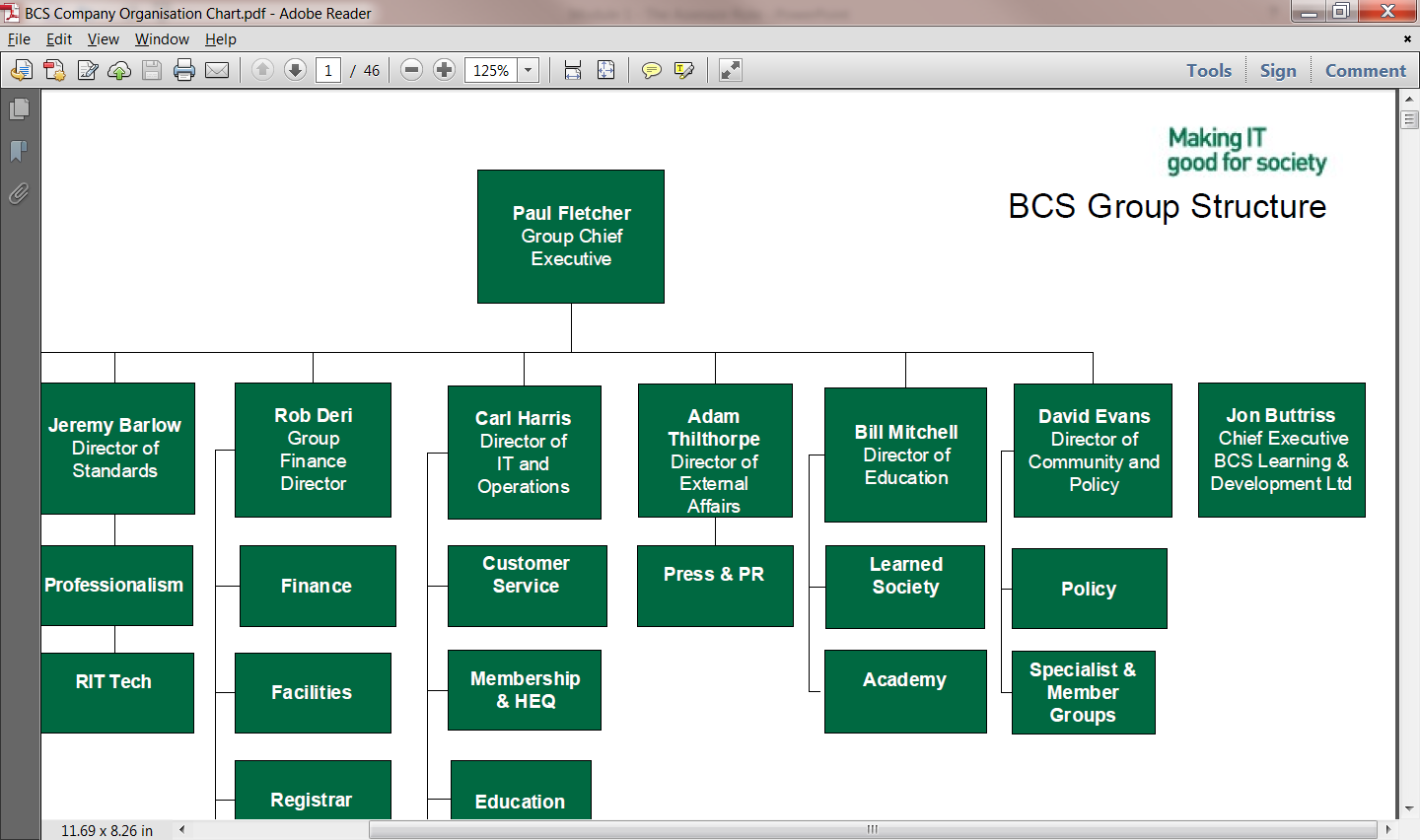 Fed-IP
Assessor Training:
Module 1
Background & Context
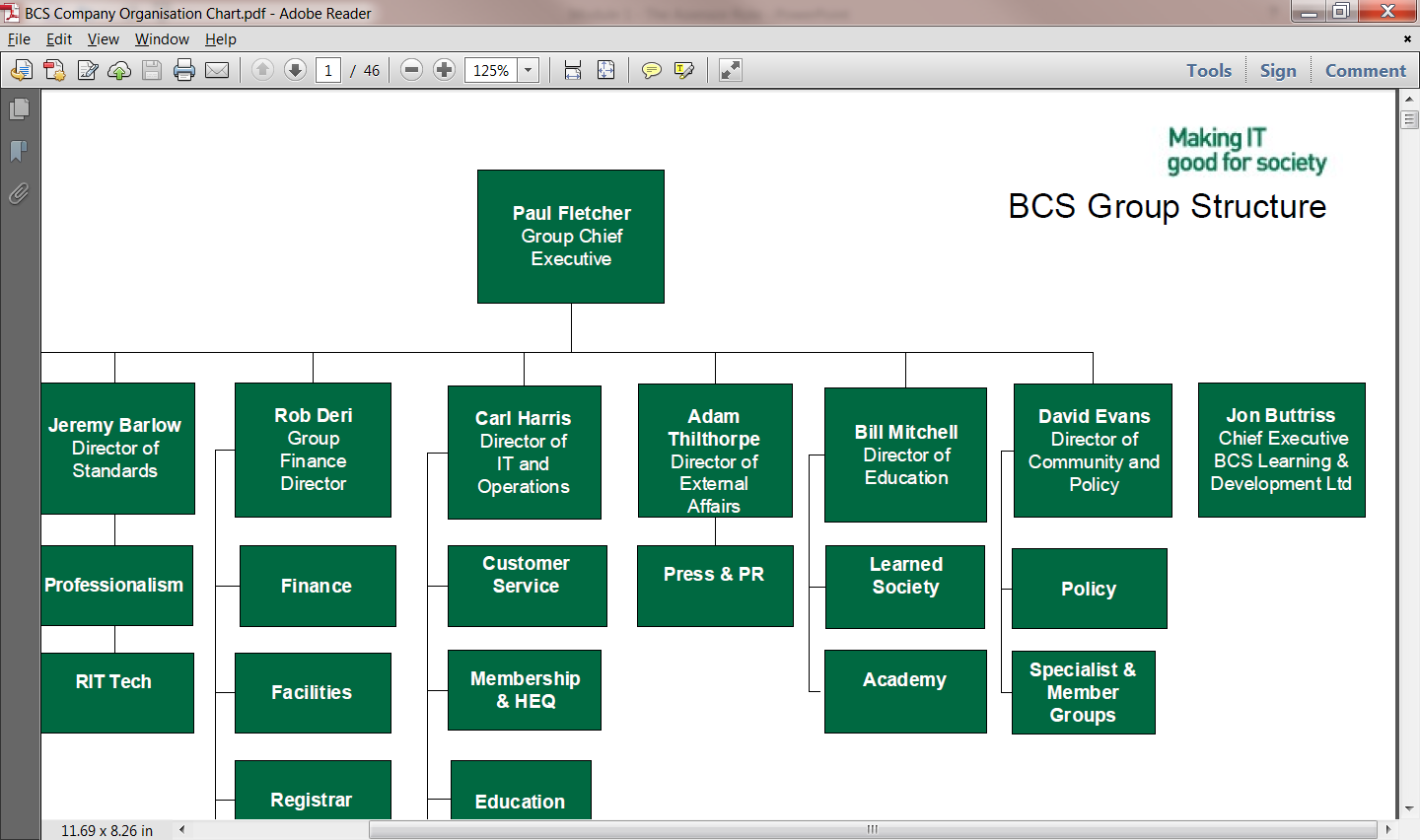 Background
The Federation for Informatics Professionals (Fed-IP) brings together professional bodies and societies from across the informatics field. Ultimately, its aim is to support health and care through the best use of information and technology.
Purpose is to:
Pull communities together 
Support one another
Build shared professional standards

.
Fed-IP Levels
Research showed there is an expectation and requirement for registration levels. 
The levels determine the difference in capability and knowledge required, which should be evidenced through demonstration of competence. 
Descriptors for the levels have been determined from researching several level descriptors, including the Qualifications and Curriculum Framework and SFIA.
 The descriptors refer primarily to autonomy, complexity and responsibility. As levels increase so autonomy, complexity and responsibility tend to increase.
Context
4 institutes engaged in Fed-IP, acting as licensees in a similar manner to that of the Engineering Council, 
generic skills can be fairly well covered through relevant levels of institute membership. However, this does not cater for the contextual issues associated with applying these skills in a Health and Care environment.
The prime distinction between Health and Care Informatics and any other Informatics is the context/domain. 
The issue within health that makes this distinction critical is that there  are few fields of practice within which the slightest error, at just about any level of the organisation, has the potential to cause injury or even loss of life and for those other industries that do have such potential, the proximity of the risk is remote.
Context
Health and Care relies on the confidence and intimate trust the patient/public places on the Health and Social Care professional.
Patient decisions are based on information, which must be reliable and valid.
Trust must translate back to those that provide the services and sources of this information (Health and Social Care Informatics professionals).
Fed-IP registration acknowledges what professionalism in this sector means; taking responsibility for the trust and personal reliance the public places on this information 
Fed-IP registration addresses a need within the Health Informatics area which impacts health, care and welfare of patients and public.
It creates a clear distinction between Health and Social Care informatics and any other field of informatics.
Registration through BCS
To meet the levels of registration BCS levels have been mapped to the Fed-IP registration levels to define specific assessment requirements beyond the existing BCS membership requirements. Consequently, the table below provides the detail, enabling assessment to focus on that which is required for each different type of applicant:
Where you will find evidence
The totality of assessment will be taken from the evidence provided above along with the evidence provided for institute membership, including but not limited to:

Curriculum Vitae
Career History
Experiential evidence supplied as part of BCS membership application

More details regarding the assessment process are provided through assessor training modules.